Colégio Nossa Senhora da Graça 2013/2014
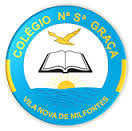 Monuments
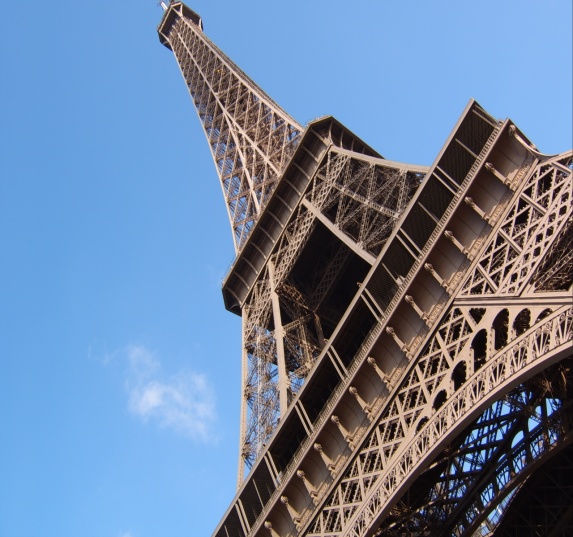 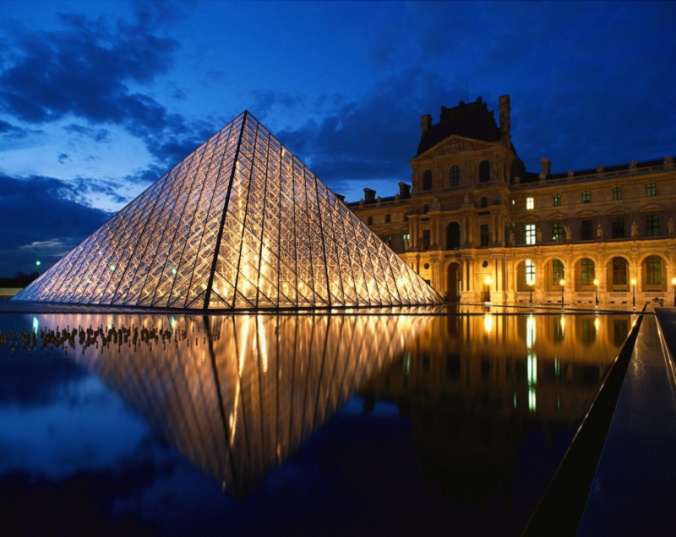 Français
Prof: Maria Campos
Elèves: Afonso Dórdio nº1 et Diogo Patricio  nº6 – 8ème A
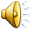 07-05-2014
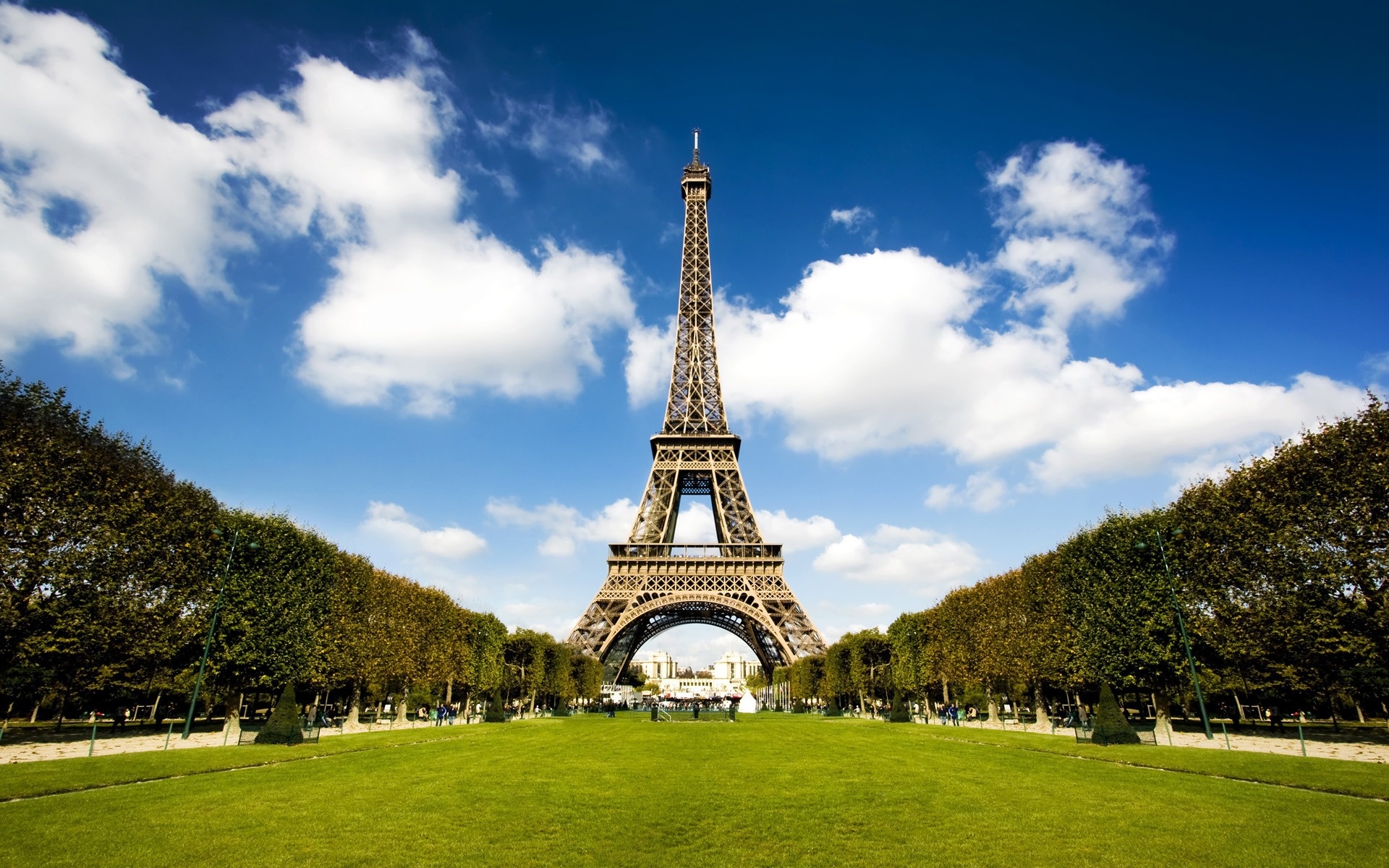 La tour Eiffel
07-05-2014
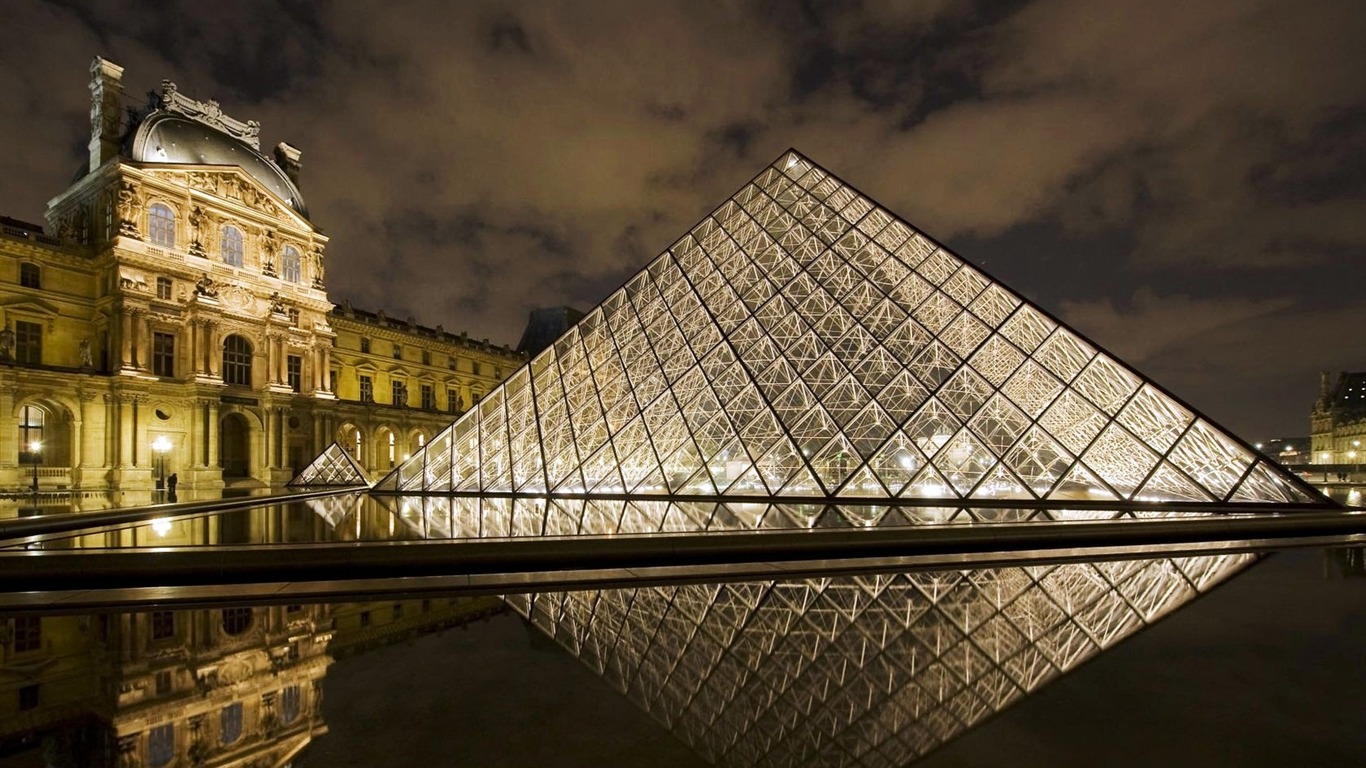 Le Musée du Louvre
07-05-2014
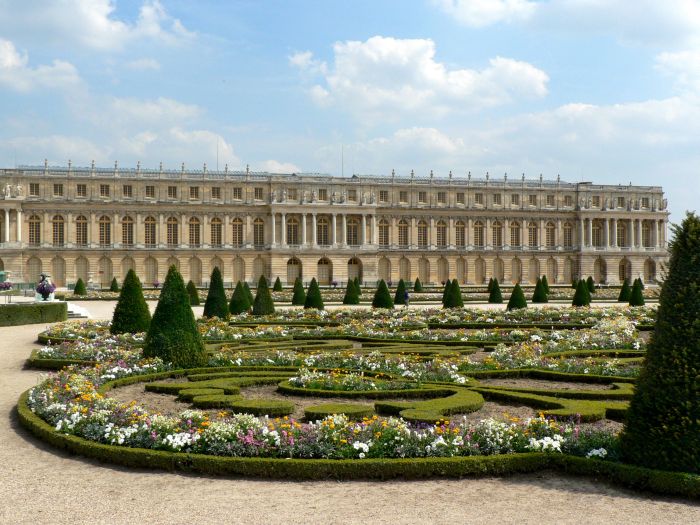 Le château de Versailles
07-05-2014
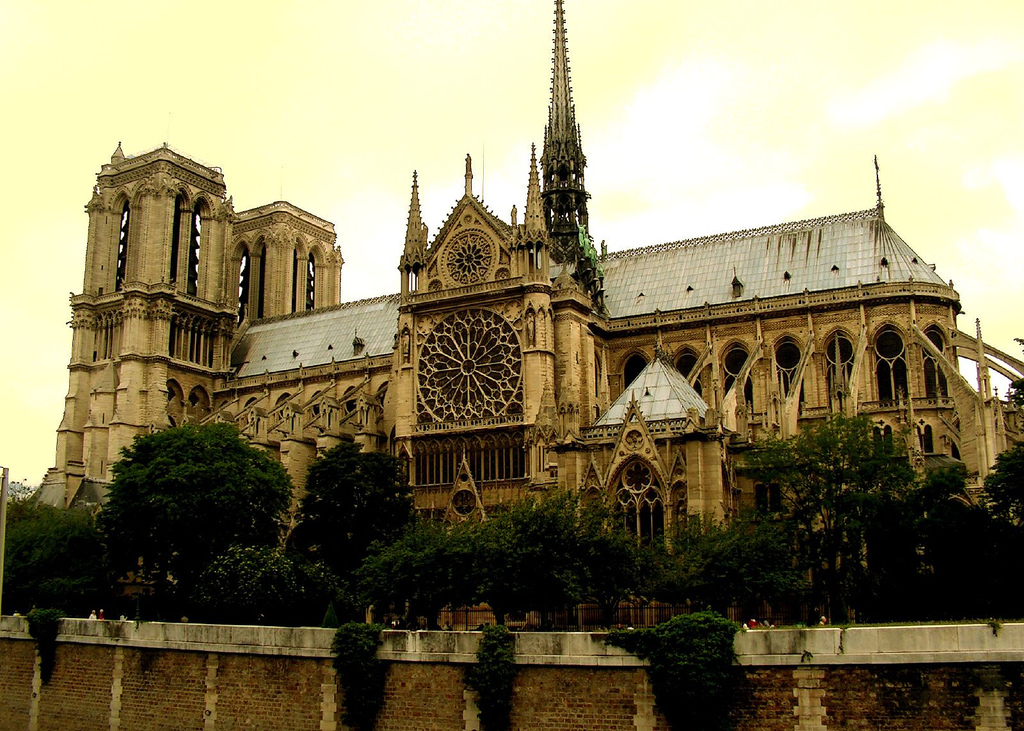 La Cathédrale de Notre-Dame
07-05-2014
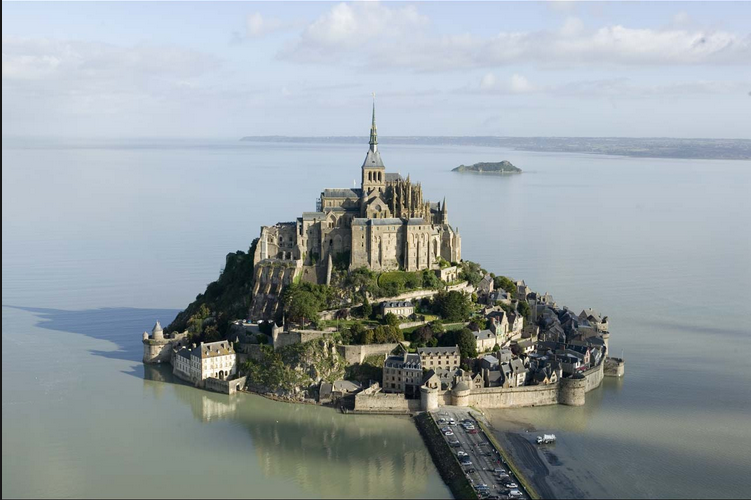 Le Mont Saint-Michel
07-05-2014
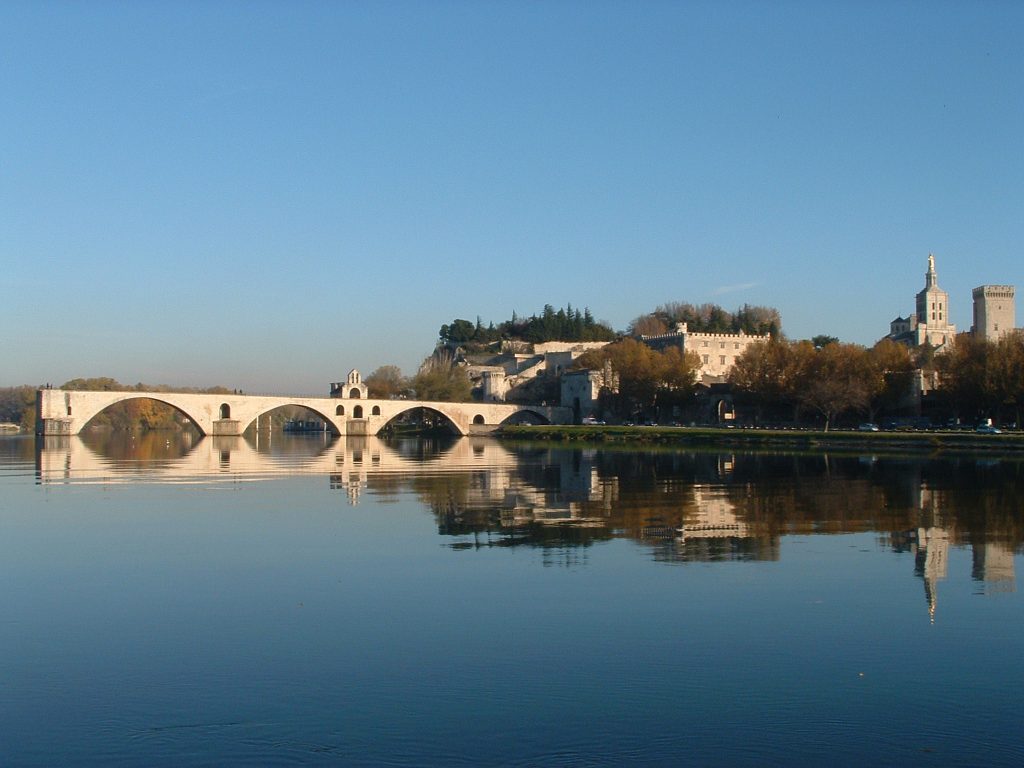 Le pont d’Avignon
07-05-2014
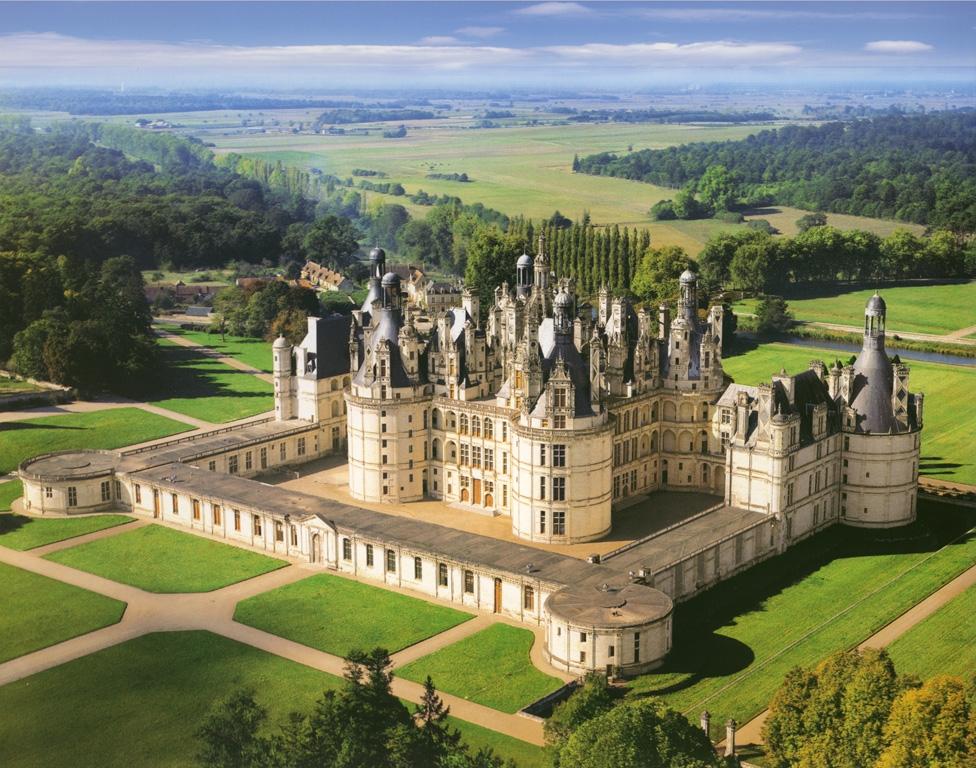 Le château de Chambord
07-05-2014
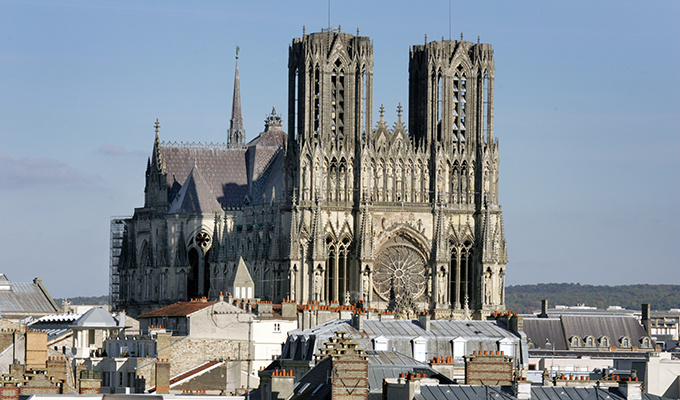 La cathédrale de Reims
07-05-2014
Webgraphie / Bibliographie
Images  retirées:
Du browser Google Chrome
Vocabulaire :
Fernandes, Maria Gorete et Alves, Graça, Mission spéciale – Francês  – 8.ºAno, Texto Editora, ISBN:979-972-47-3385-2 (Pages 12 et 13 )
07-05-2014
Fin
07-05-2014